Know the ING-Tenses
[Speaker Notes: Notes for Teacher – N/A
Suggestions: N/A

Source of Multimedia used in this slide -  N/A]
Past Continuous Tense
Actions in the past which were ongoing.
Subject
helping verb
Verb + ing
I/She/He/They/It/We
was/were
reading/playing/singing
[Speaker Notes: Notes for Teacher - < The teacher could begin the class with a detailed explanation of the verb form used in the Past Continuous Tense with the required rules. A set of six sentences will be given to the students and they will be asked to identify the verbs and tenses used.  She/he could go into the details about the use of auxiliary verbs (referred to as ‘helping verbs’ here) to enable the students to understand the changes occurring with the number of the subject. The pictorial description given in the GO and the PPT could enable easy understanding of the topic. The teacher can prepare a flow chart and use it in the class and can use black board  to add value to the explanation.>
Suggestions: N/A

Source of Multimedia used in this slide -  N/A]
Past Continuous Tense
For example: I was walking yesterday.
Actions in the past which were ongoing.
Subject
[Speaker Notes: Notes for Teacher - < The teacher could begin the class with a detailed explanation of the verb form used in the Past Continuous Tense with the required rules. A set of six sentences will be given to the students and they will be asked to identify the verbs and tenses used.  She/he could go into the details about the use of auxiliary verbs (referred to as ‘helping verbs’ here) to enable the students to understand the changes occurring with the number of the subject. The pictorial description given in the GO and the PPT could enable easy understanding of the topic. The teacher can prepare a flow chart and use it in the class and can use black board  to add value to the explanation.>
Suggestions: N/A

Source of Multimedia used in this slide -  N/A]
Past Continuous Tense
[Speaker Notes: Notes for Teacher – N/A
Suggestions: N/A

Source of Multimedia used in this slide -  N/A]
Basic rules for changing spellings
Rule : 1 Verbs to which only ‘ing’ is added
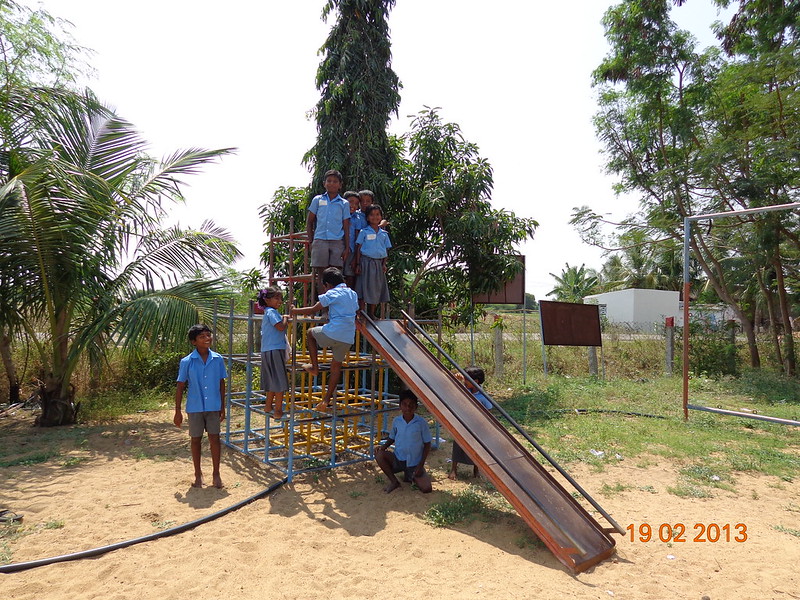 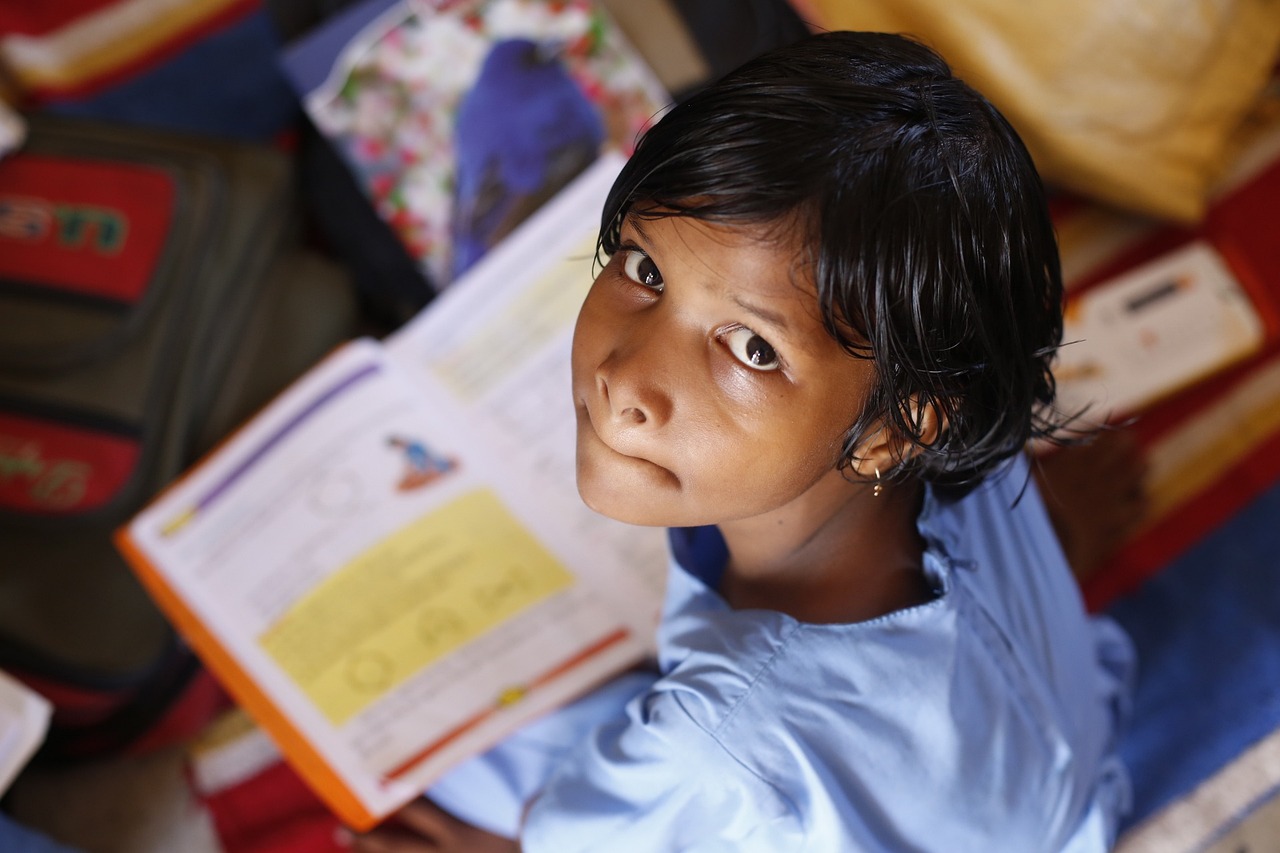 Paint
Painting
Colour
Colouring
Play
Playing
ing
Sleep
Sleeping
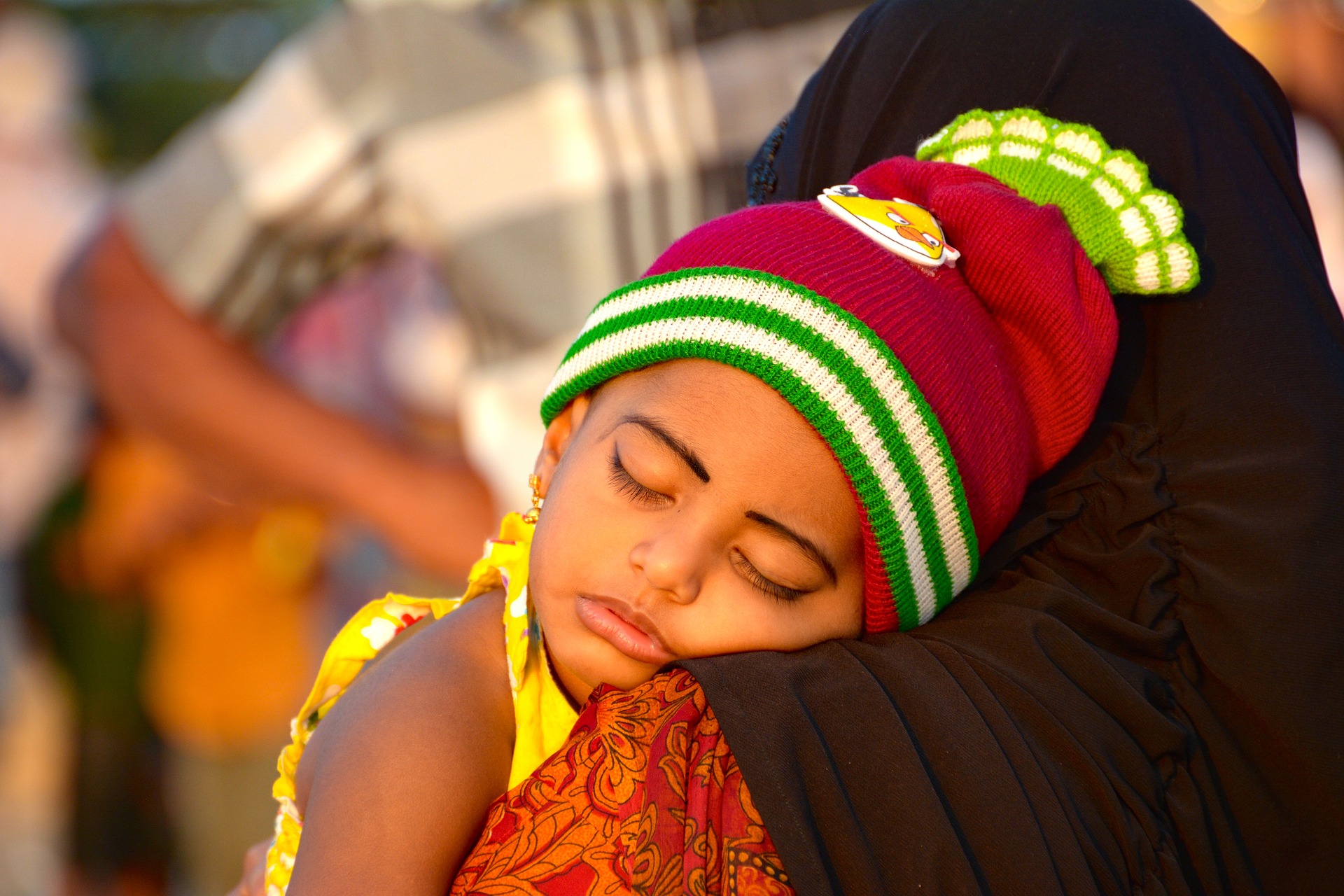 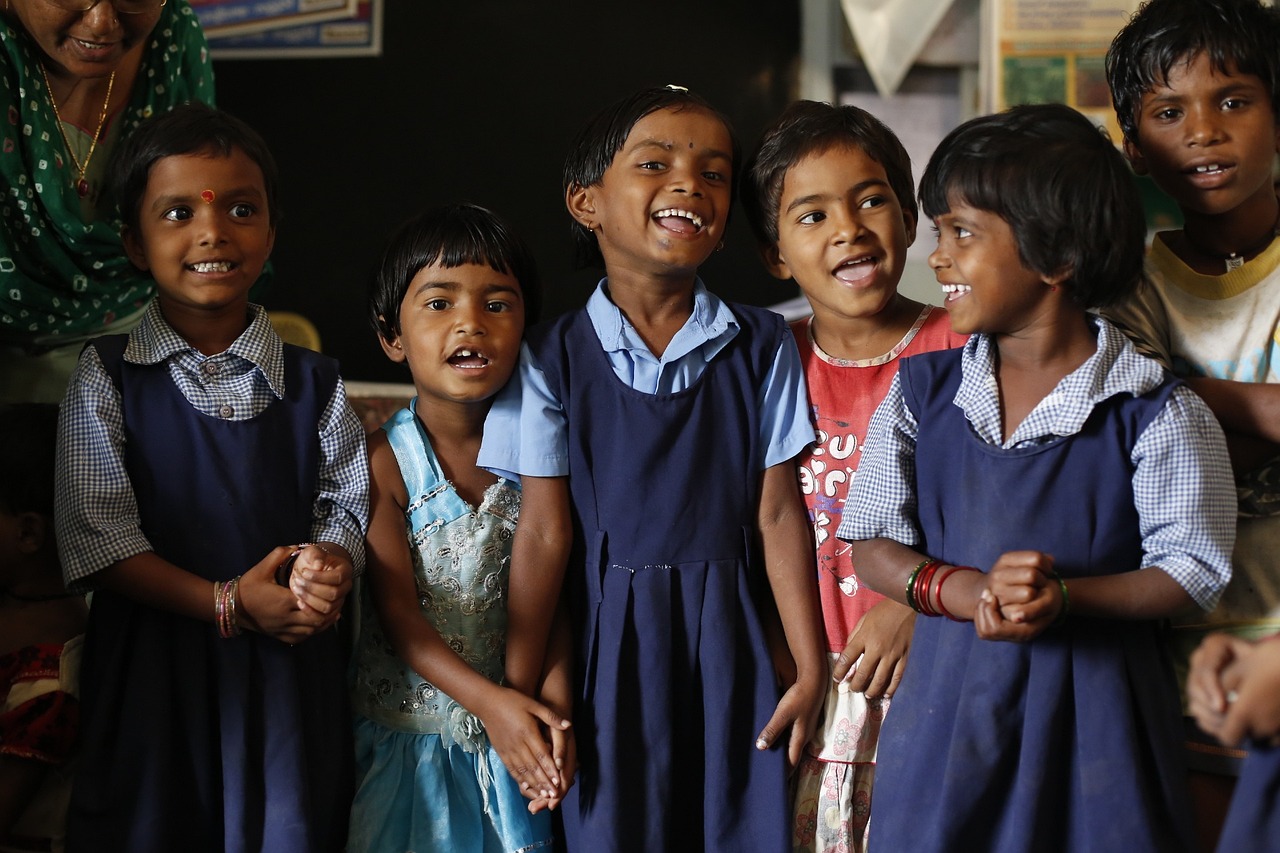 Laugh
Laughing
Jump
Jumping
[Speaker Notes: Notes for Teacher – N/A
Suggestions: N/A

Source of Multimedia used in this slide - 
Playing: https://www.flickr.com/photos/92053708@N03/8644431472 By Global Partnership for Education – GPE
Laugh: https://pixabay.com/photos/children-india-education-classroom-876543/
Read: https://pixabay.com/photos/children-infant-girl-school-306607/
Sleep: https://pixabay.com/photos/sleep-sleeping-child-india-sunset-4984130/]
Basic rules for changing spellings
Rule 2: For one syllable words which end with ‘consonant’-‘vowel’-‘consonant’
Double the last consonant
Add ‘ing’
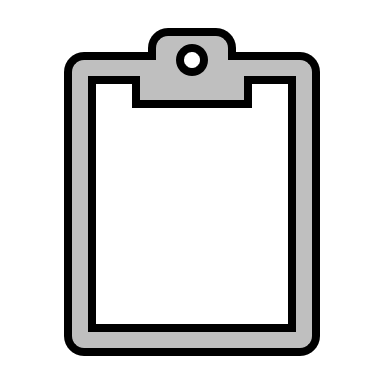 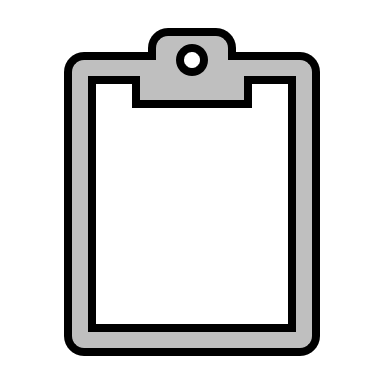 n
t
Run
Sit
ing
ing
Run
Sit
Running
sitting
[Speaker Notes: Notes for Teacher – N/A
Suggestions: N/A

Source of Multimedia used in this slide -  N/A]
Basic rules for changing spellings
Rule 2: For one syllable words which end with ‘consonant’-‘vowel’-‘consonant’
Double the last consonant
Add ‘ing’
[Speaker Notes: Notes for Teacher – N/A
Suggestions: N/A

Source of Multimedia used in this slide -  N/A]
Basic rules for changing spellings
Rule 3: For verbs that end with the vowel ‘e’
Drop ‘e’
Add ‘ing’
Write
Bake
Smile
Smil (e)
+
ing
Writ (e)
+
ing
Bak (e)
+
ing
Smiling
Writing
Baking
[Speaker Notes: Notes for Teacher – N/A
Suggestions: N/A

Source of Multimedia used in this slide -  N/A]
Basic rules for changing spellings
Rule 3: For verbs that end with the vowel ‘e’
Drop ‘e’
Add ‘ing’
[Speaker Notes: Notes for Teacher – N/A
Suggestions: N/A

Source of Multimedia used in this slide -  N/A]
Basic rules for changing spellings
Rule 4: For verbs that end in ‘ie’
Drop the ‘ie’
 Add ‘ying’
T
L
e
e
i
i
y
i
n
g
y
i
n
g
+
+
[Speaker Notes: Notes for Teacher – Animation for the example works on several clicks
Suggestions: N/A

Source of Multimedia used in this slide -  N/A]
Basic rules for changing spellings
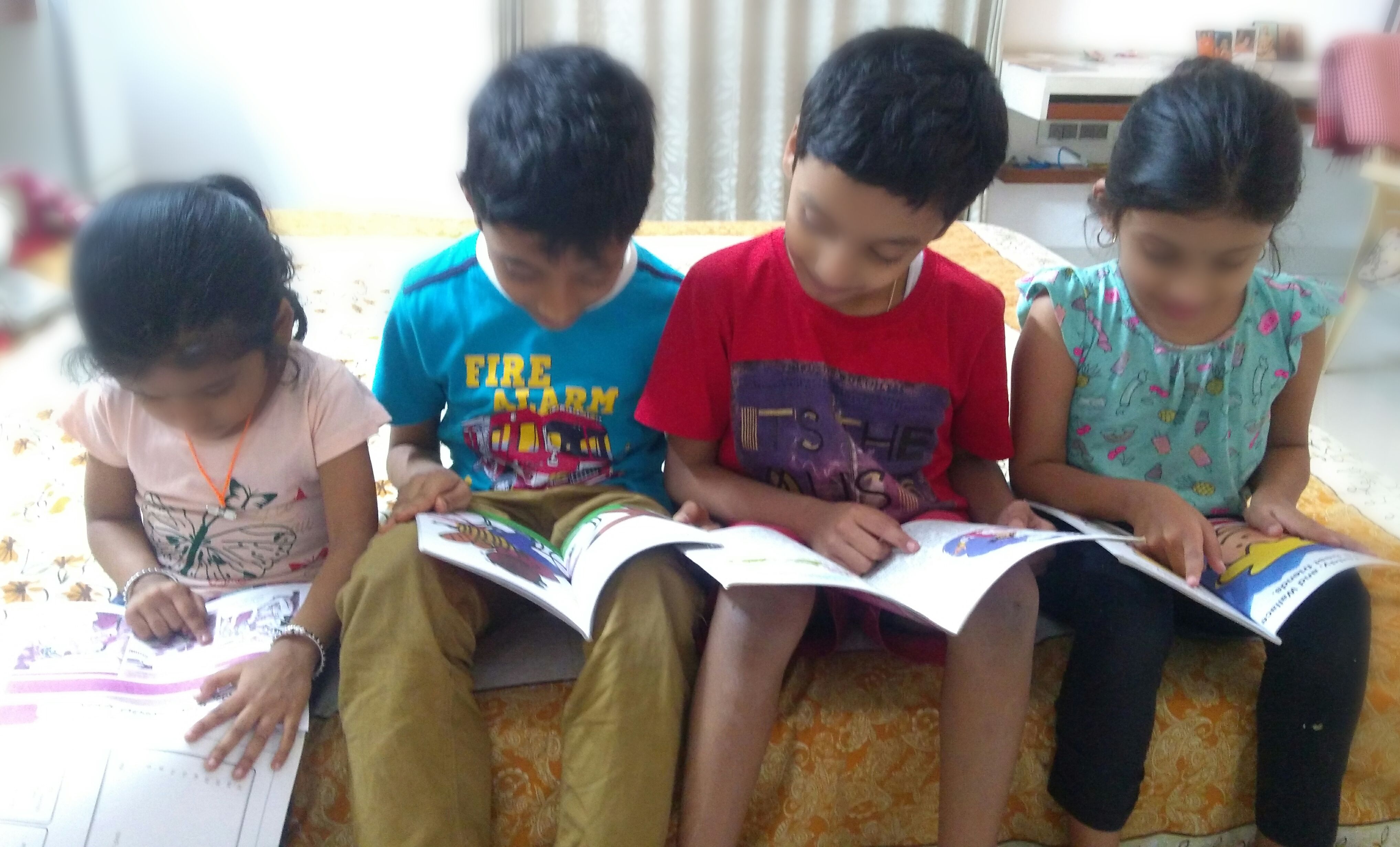 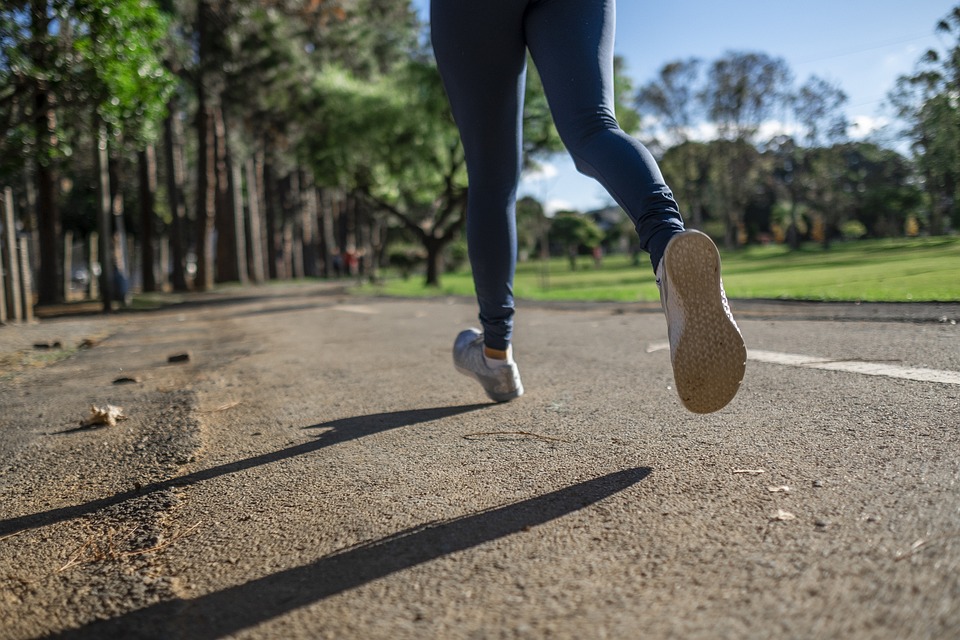 Read
Reading
Run
Running
Rule 1: Add ‘ing’
Rule 2: Double last consonant Add ‘ing’
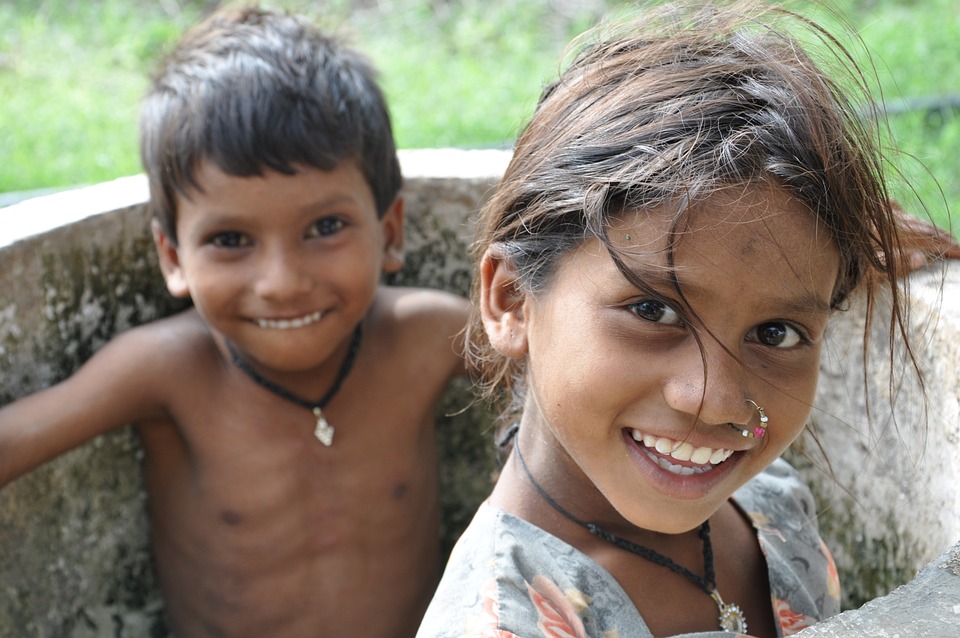 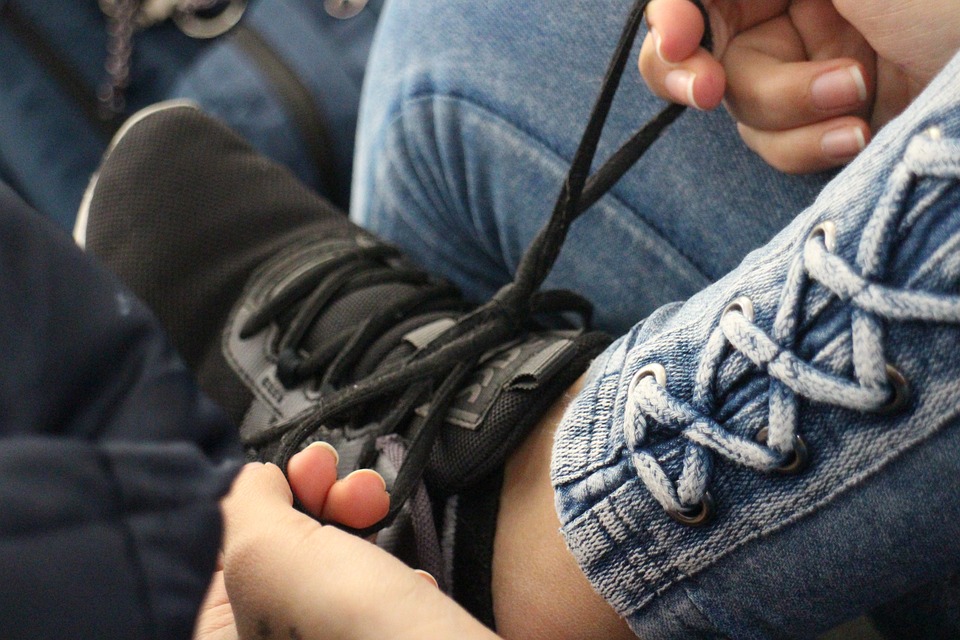 Smile
Smiling
Tie
Tying
Rule 3: Drop ‘e’, Add ‘ing
Rule 4: Drop ‘ie’, Add ‘ying’
[Speaker Notes: Notes for Teacher – The teacher could conclude with a casual conversation in the class using Past Continuous Tense, (with proper verb forms in full sentences) as reinforcement.
Suggestions: N/A

Source of Multimedia used in this slide -
Reading – SSSVV Image Gallery: Search Keyword “story book”
Running: https://pixabay.com/photos/running-woman-race-athlete-sport-4782722/ Attribution Fotorech
Smiling: https://pixabay.com/photos/children-boy-girl-young-innocent-82272/
Tying: https://pixabay.com/photos/shoelace-tying-fingers-foot-shoe-6210942/]
MM index
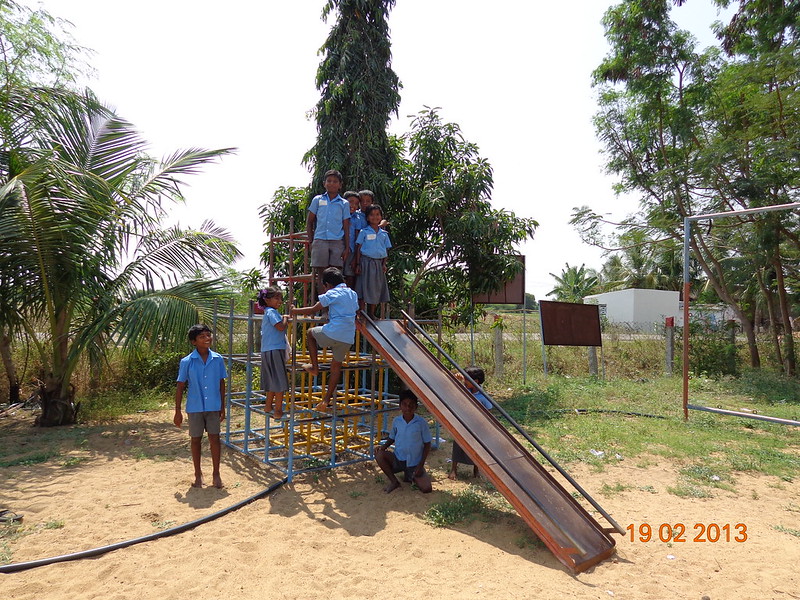 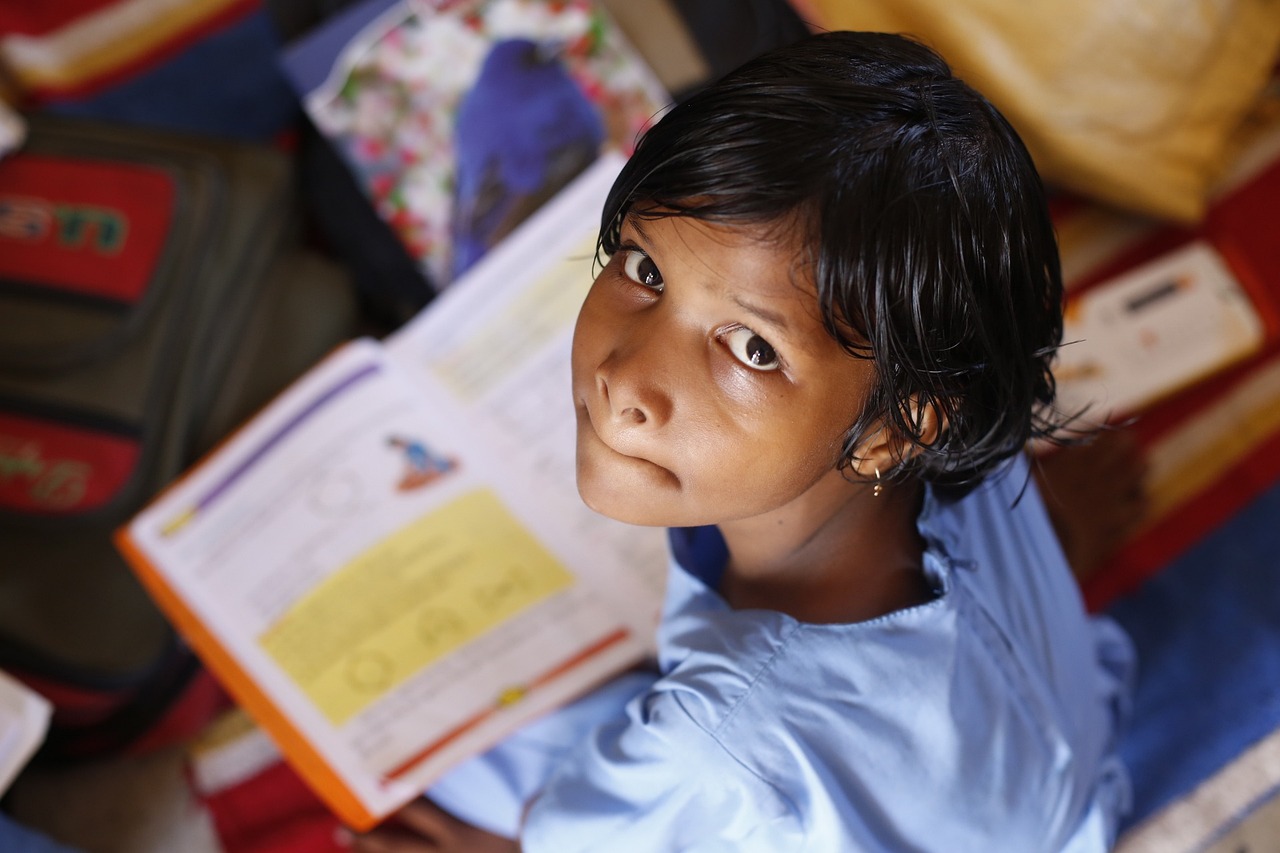 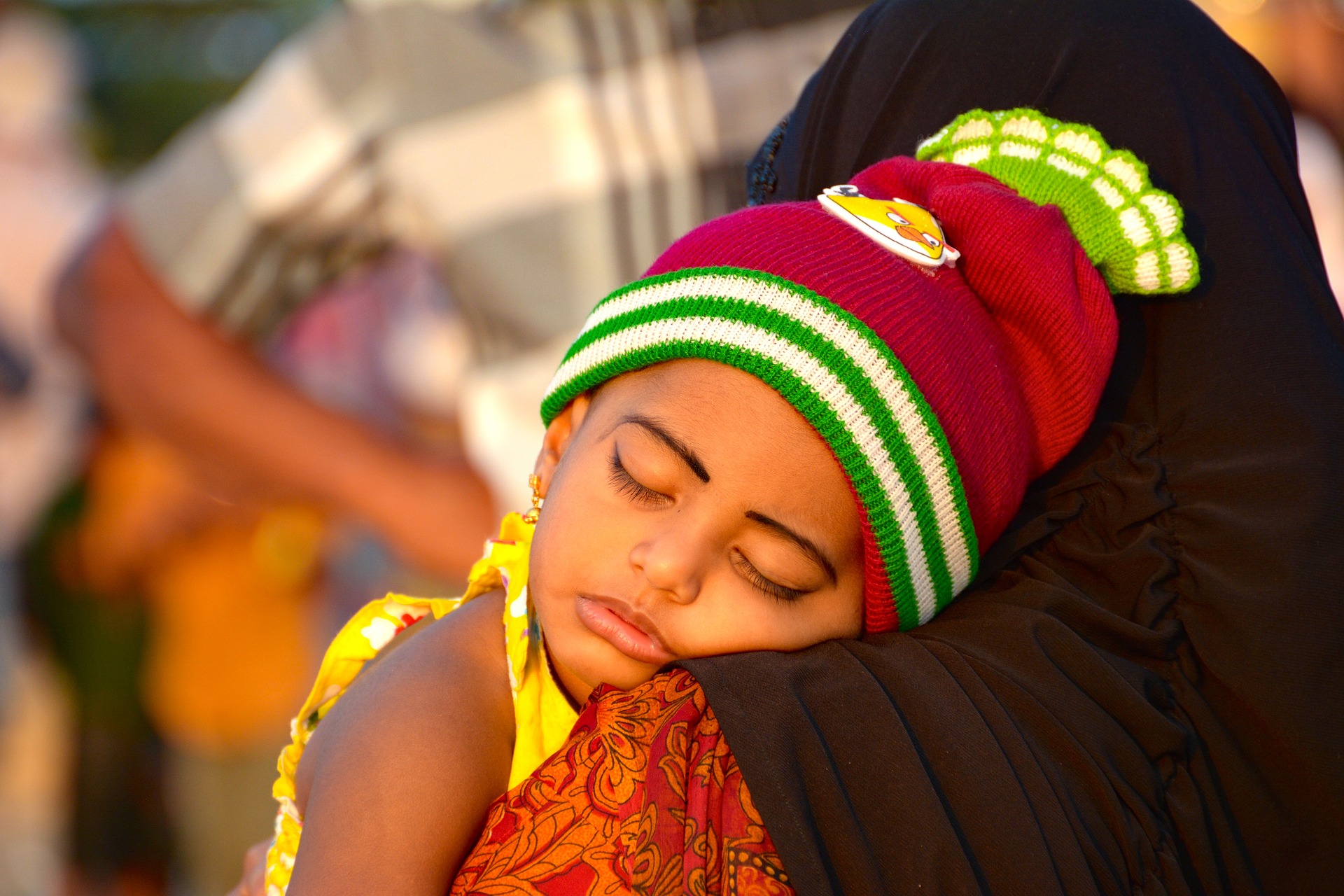 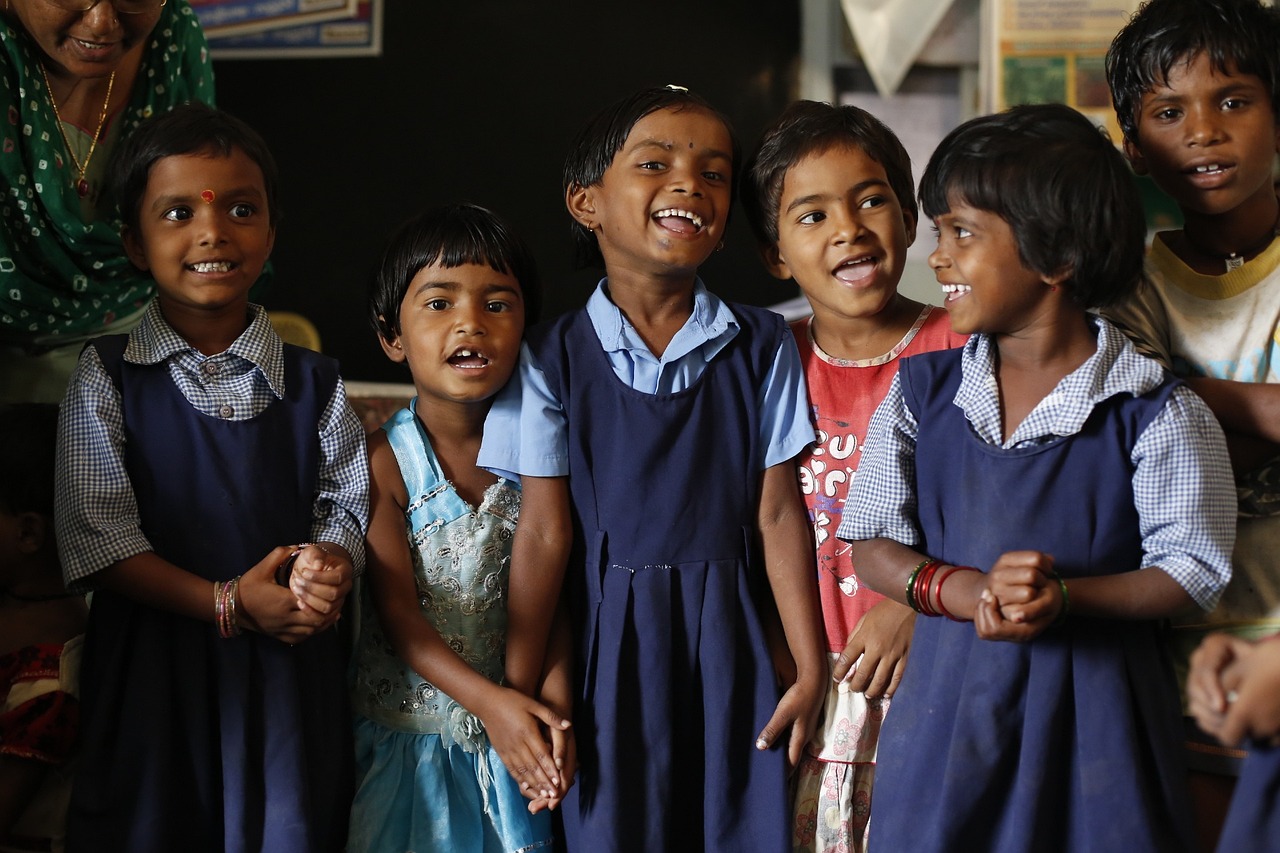 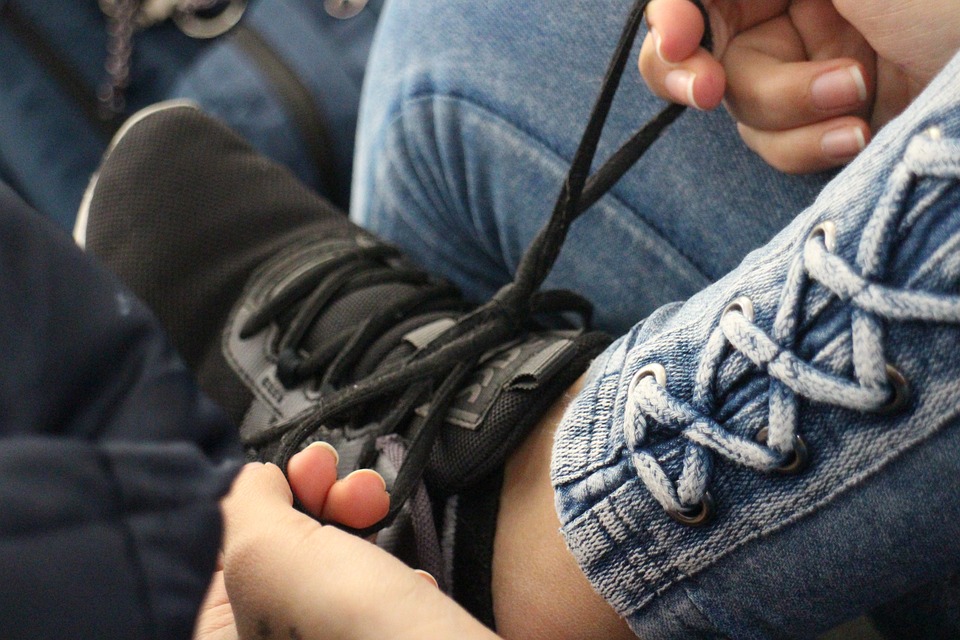 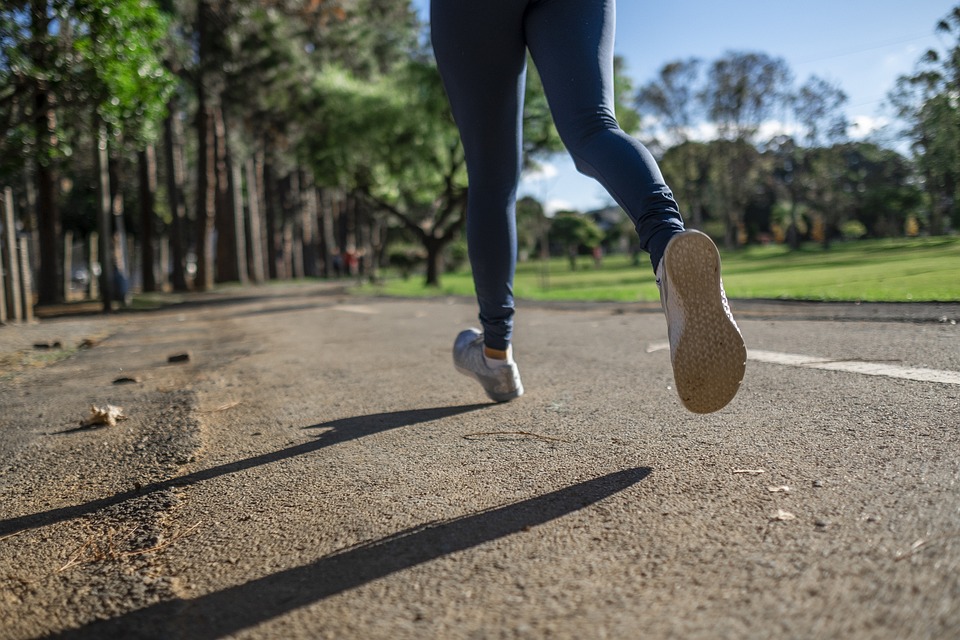 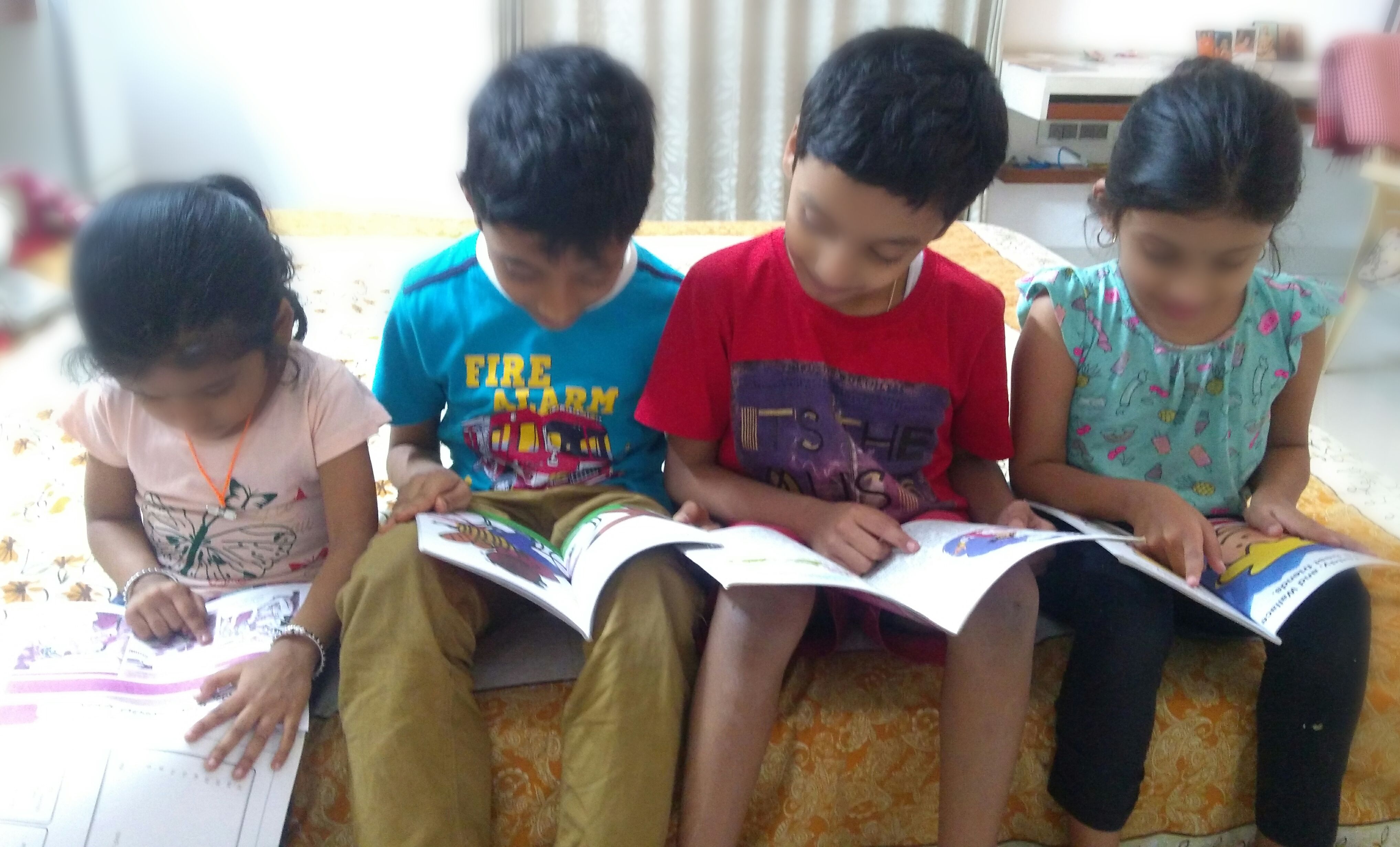 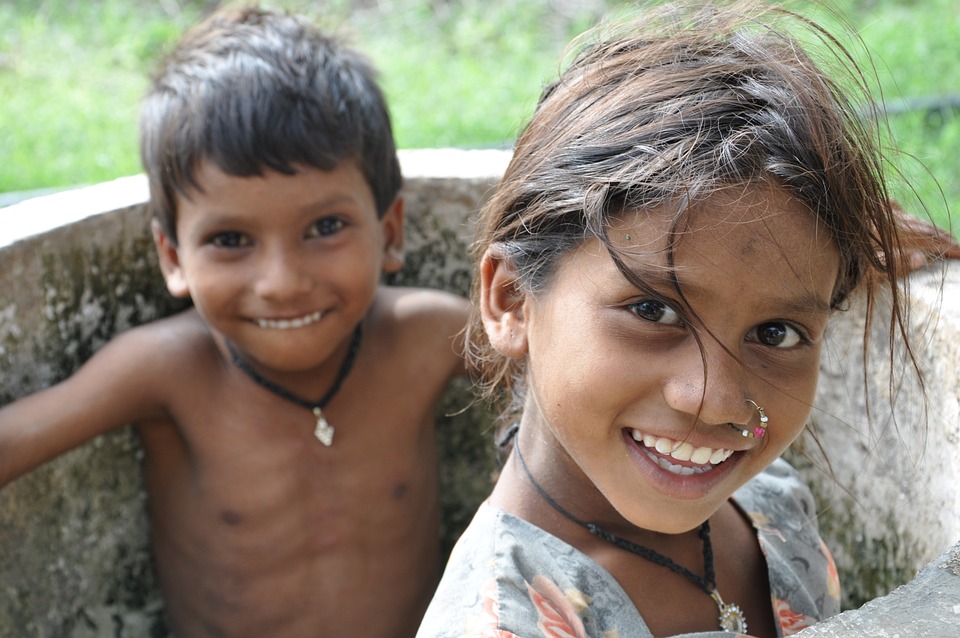 [Speaker Notes: Notes for Teacher – N/A
Suggestions: N/A

Source of Multimedia used in this slide -  N/A]